Рекомендации по соблюдению законодательства о рекламе безрецептурных лекарственных средств
Елена Трусова, Партнер, Практика интеллектуальной собственности и разрешения споров
Евгений Орешин, Cоветник, Практика интеллектуальной собственности и разрешения споров
7 ноября 2018 г.
Рекомендации – результат длительной работы профессионального сообщества и ФАС России
В начале было слово…
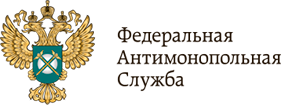 «быстро»
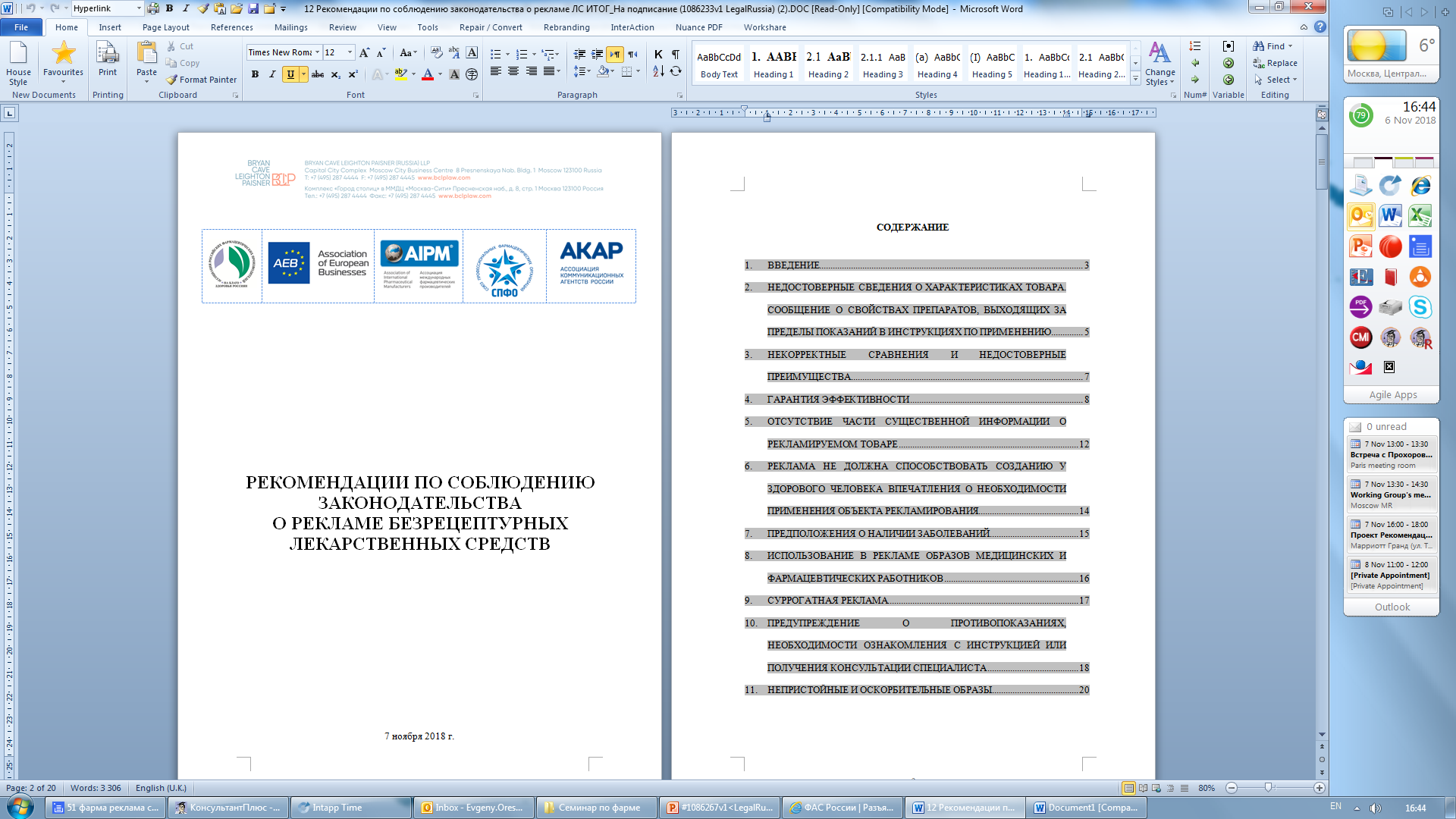 Вся индустрия объединилась:
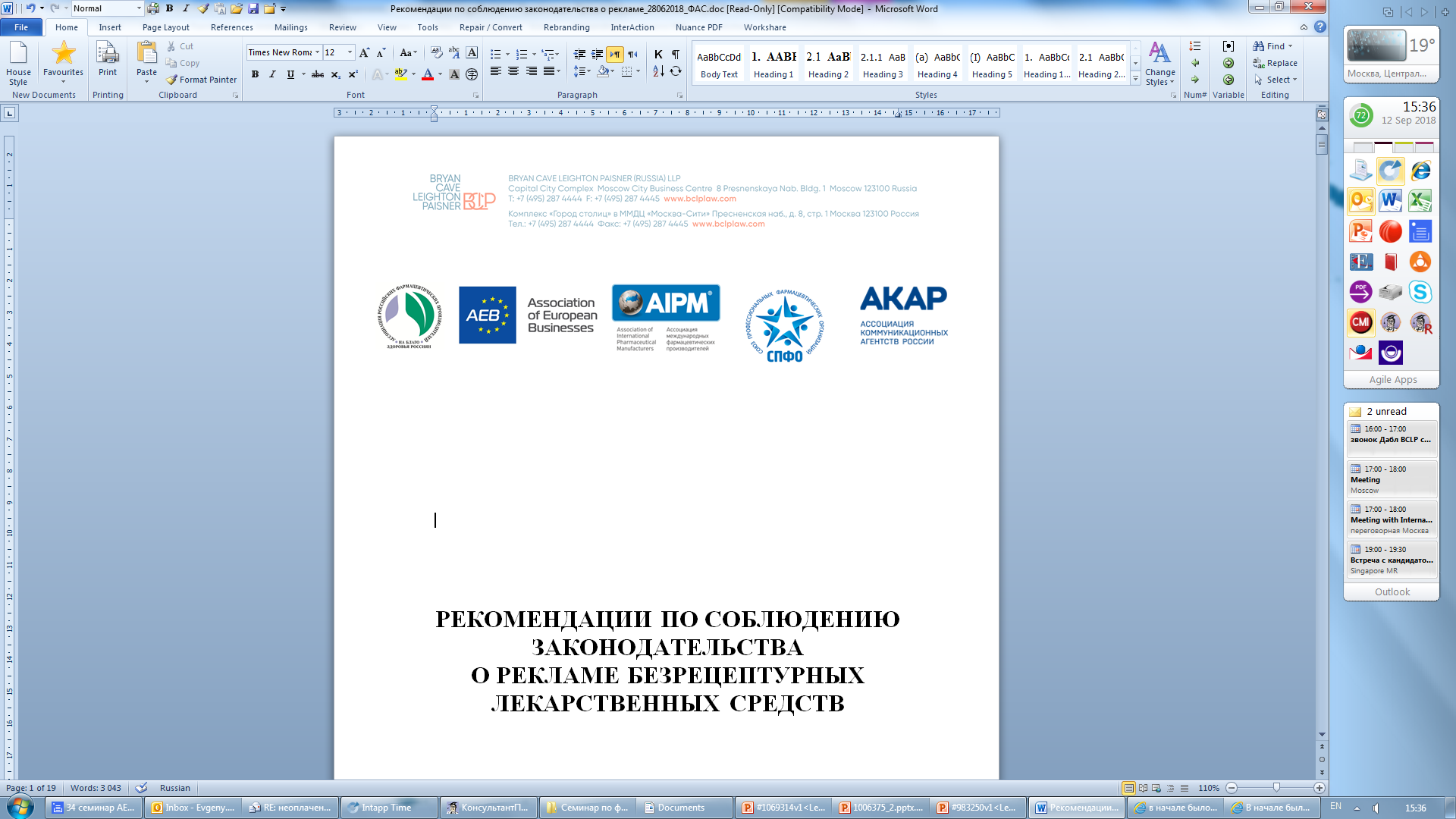 >100 фармкомпаний
ИРЯ РАН
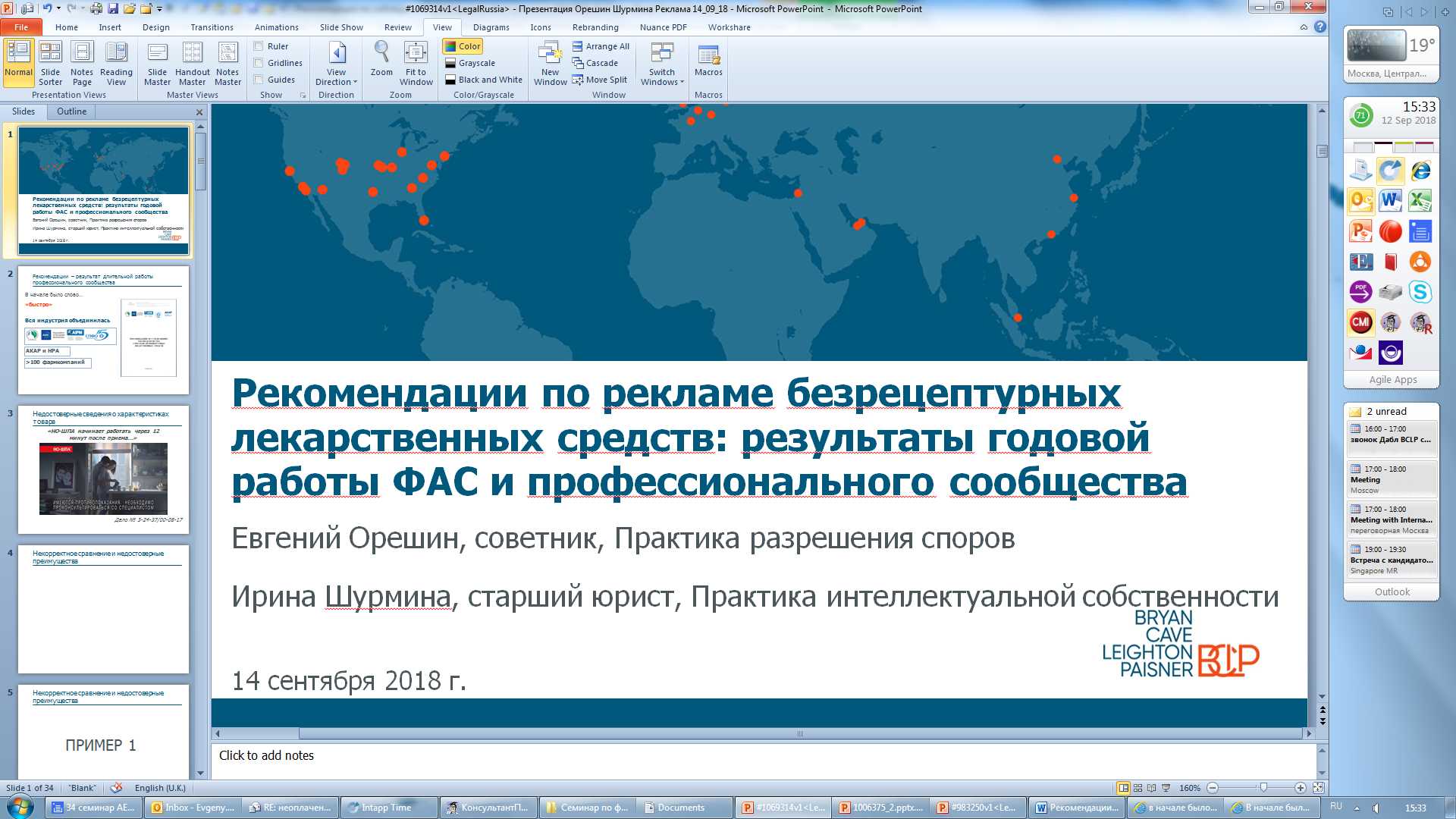 Разделы Рекомендаций (10)
Некорректные сравнения
Оскорбительные образы
Сведения о характеристиках лекарств
Гарантия эффективности
Предупреждения о консультации специалиста
Сноски
Суррогатная реклама
Предположения о наличии заболеваний
Впечатление о необходимости применения
Образы медработников
Недостоверные сведения о характеристиках товара. Пример (дело № 3-24-37/00-08-17)
«[Лекарство] готово действовать через 12 минут после приема»
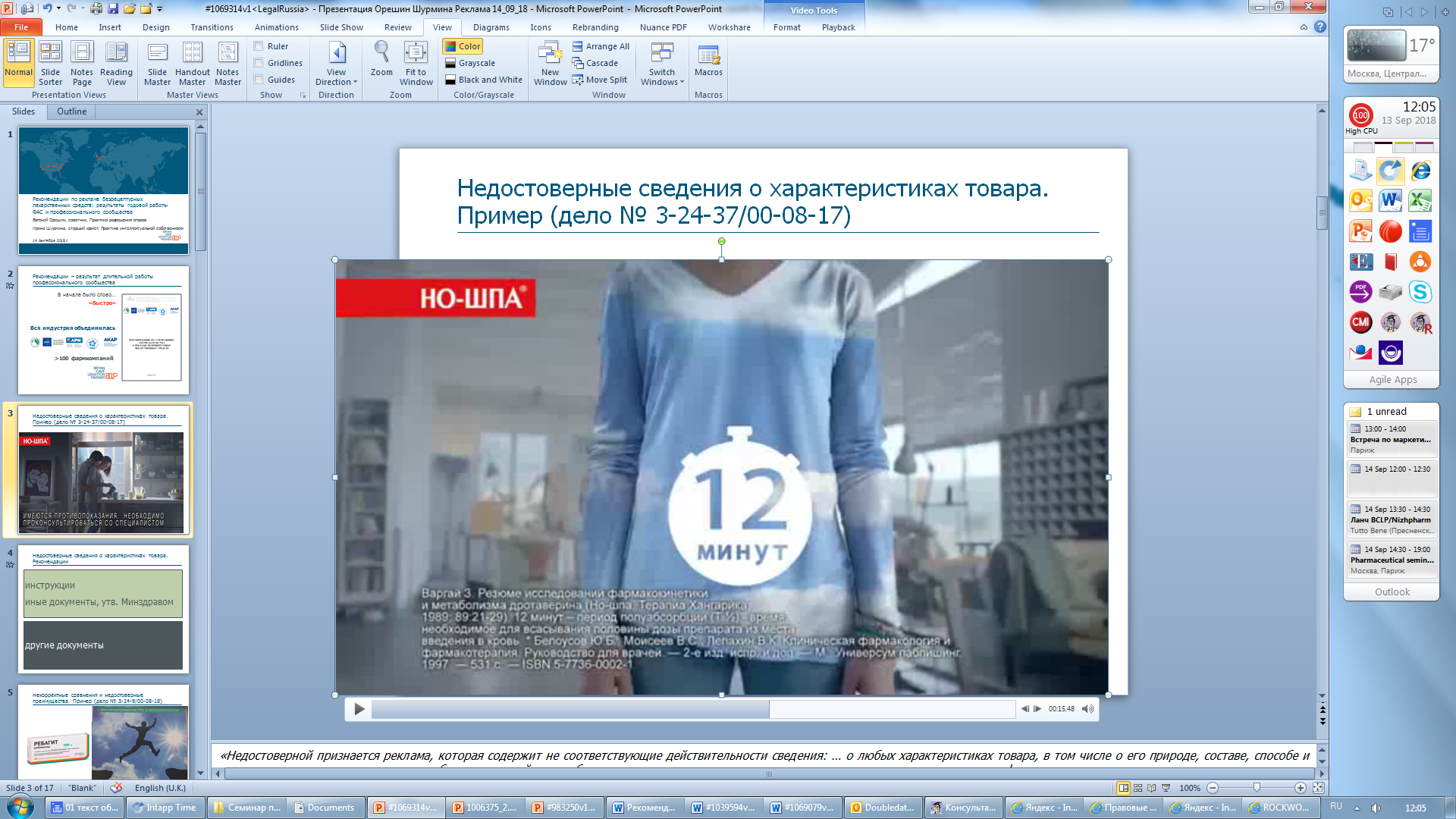 [Speaker Notes: «Недостоверной признается реклама, которая содержит не соответствующие действительности сведения: … о любых характеристиках товара, в том числе о его природе, составе, способе и дате изготовления, назначении, потребительских свойствах, об условиях применения товара, о месте его происхождения, наличии сертификата соответствия или декларации о соответствии, знаков соответствия и знаков обращения на рынке, сроках службы, сроках годности товара» (пункт 2 части 3 статьи 5 Закона о рекламе).
 «Сообщение в рекламе о свойствах и характеристиках, в том числе о способах применения и использования, лекарственных препаратов и медицинских изделий допускается только в пределах показаний, содержащихся в утвержденных в установленном порядке инструкциях по применению и использованию таких объектов рекламирования» (часть 6 статьи 24 Закона о рекламе).]
Недостоверные сведения о характеристиках товара. Рекомендации
инструкции 
иные документы, утв. Минздравом
другие документы
Некорректные сравнения и недостоверные преимущества. Пример (дело № 3-24-9/00-08-18)
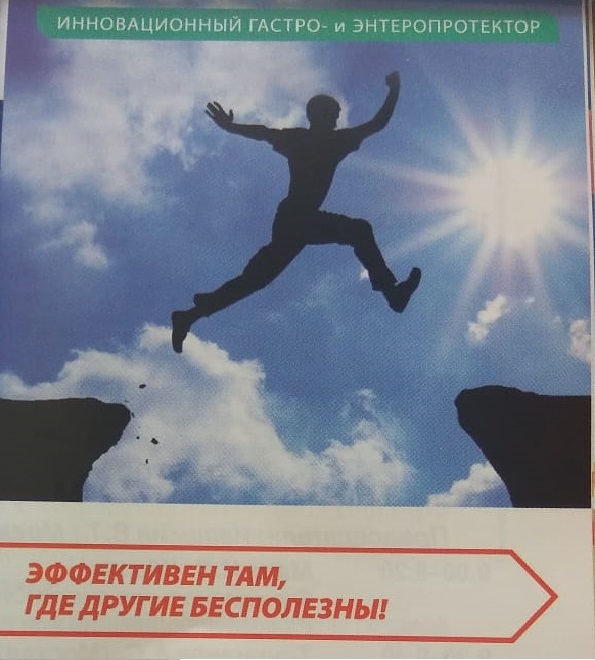 Некорректные сравнения и недостоверные преимущества. Рекомендации
Проводить сравнение по сопоставимым характеристикам (схожий состав, механизм действия, способ приема и т.д.)  
Допускается сравнение препаратов с одинаковыми зарегистрированными показаниями к применению (в том числе с различными МНН) при условии приведения четких и достоверных критериев сравнения в рекламном материале
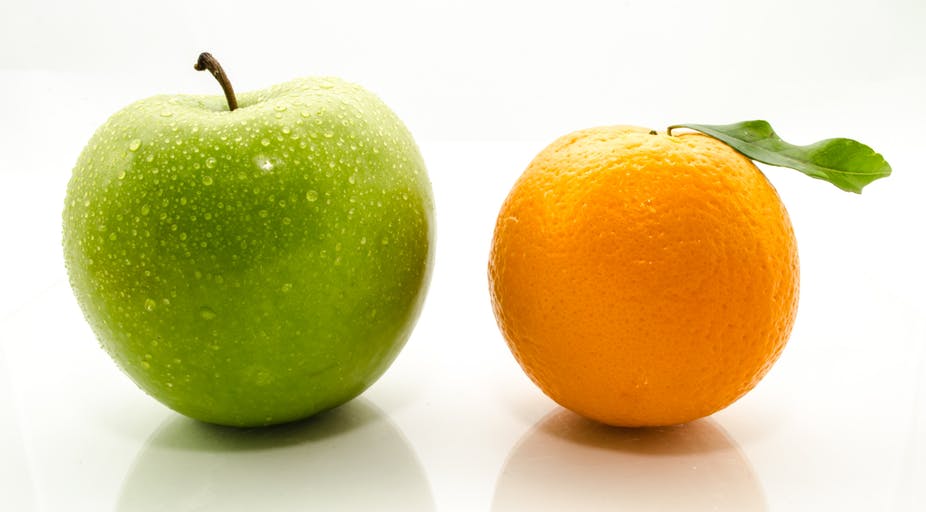 Гарантия эффективности: в чем проблема?
Яркие примеры нарушения запрета на гарантию эффективности
«Стильная победа над грибком ногтей!» 
(Решение ФАС от 27.03.15 № 3-24-62/00-08-14)

«Пользуйтесь прибором […], в любом возрасте и в любой стадии заболевания […] реанимирует опорно-двигательный аппарат … Последуйте примеру тех, кто уже выздоровел» 
(Постановление ФАС СКО от 09.08.10  № А63-19829/2009)
Гарантия эффективности. Рекомендации
Гарантия эффективности. Рекомендации
Гарантия эффективности. Рекомендации
N.B.
В рекламных роликах о лекарственных средствах может использоваться типовой рекламный прием в виде демонстрации возможных симптомов заболевания, способов применения препарата и процесса достижения терапевтического эффекта при условии, что аудио-визуальный ряд рекламного ролика не будет гарантировать положительное действие объекта рекламирования, его безопасность и эффективность.
Отсутствие части существенной информации о лекарстве. Пример (дело № 3-5-1/00-08-17)
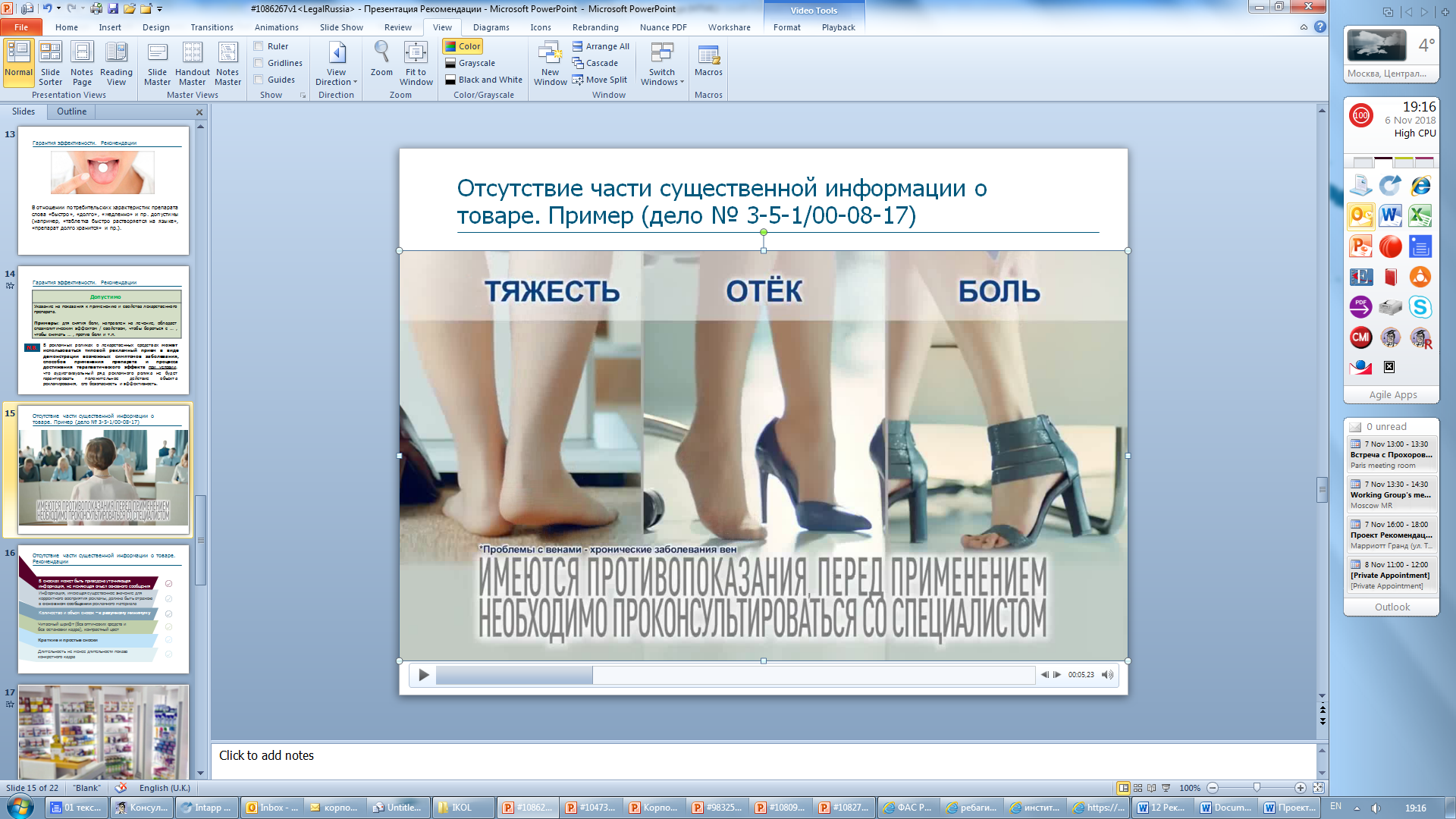 Венотиник № 1 в мире!*
* По данным «Ай Эм ЭС Хелс» среди венотоников (флеботропных препаратов) системного действия по доле продаж в денежном выражении (евро) в течение первого квартала 2015 года на годовой основе на мировом фармацевтическом рынке»
Отсутствие части существенной информации о лекарстве. Рекомендации
В сносках может быть приведена уточняющая информация, не меняющая смысл основного сообщения
Информация, имеющая существенное значение для корректного восприятия рекламы, должна быть отражена в основном сообщении рекламного материала
Количество и объем сносок – к разумному минимуму
Читаемый шрифт (без оптических средств и без остановки кадра), контрастный цвет
Краткие и простые сноски
Длительность не менее длительности показа конкретного кадра
Суррогатная реклама
Допустима ли реклама безрецептурного препарата, когда есть рецептурный препарат с тем же названием?
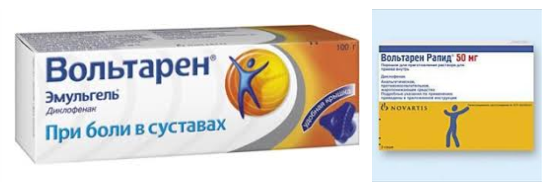 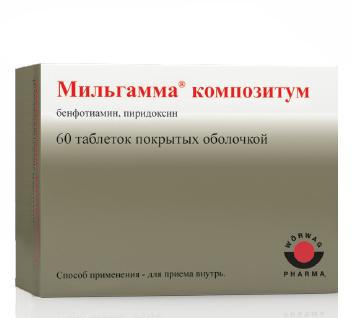 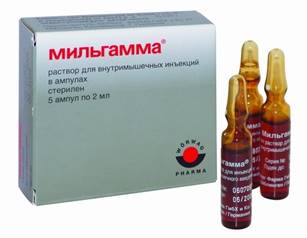 Суррогатная реклама. Рекомендации
Направленность на рекламирование именно безрецептурного препарата должна явно и очевидно следовать из рекламного материала (с учетом текстового или голосового сообщения, а также сюжета, видеоряда и иных элементов)
Допускается реклама безрецептурного препарата при условии, что при просмотре рекламы создается общее впечатление, что она направлена на рекламирование именно безрецептурного препарата, в том числе путем четкого указания на то, что препарат является безрецептурным, либо путем указания на МНН, форму выпуска, дозировку и прочие аспекты, которые отличают данный безрецептурный препарат от рецептурного
Итого
1
Рекомендации
Основные результаты
3
2
Диалог с ФАС
Сохранение рекламы
Ключевые разработчики Рекомендаций из команды BCLP
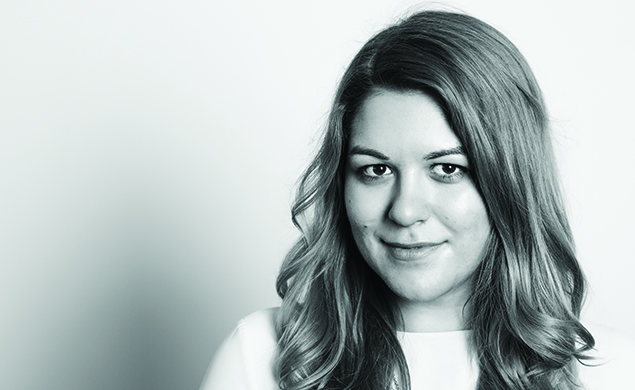 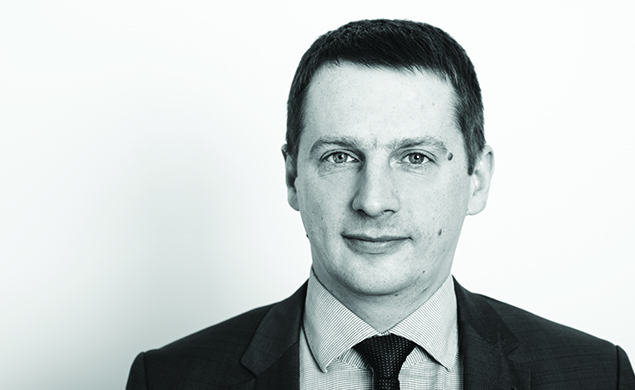 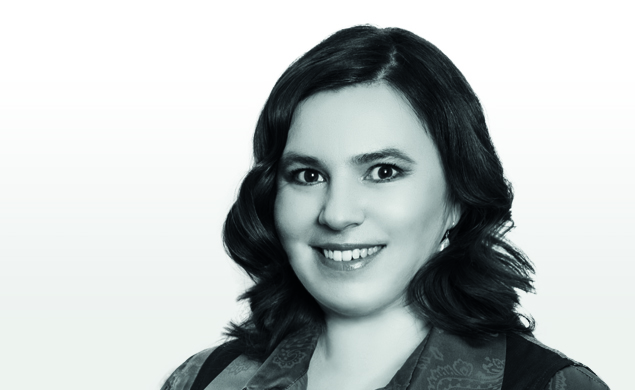 Елена Трусова Партнер
Elena.Trusova@bclplaw.com
Ирина ШурминаСтарший юрист
Irina.Shurmina@bclplaw.com
Евгений ОрешинСоветник
Evgeny.Oreshin@bclplaw.com
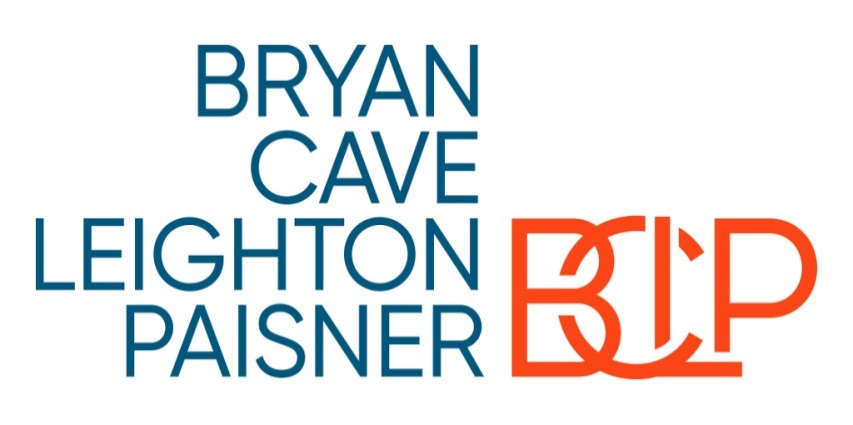